15 – Cartographie des acteurs
Dont les services/productions contribuent directement au DD
Région
Communes
Entreprises
Collectivités
Qui accompagnent d’autres entreprises dans démarches RSE, DD etc…
EPCI
Départements
Qui prennent en compte le DD dans leurs pratiques et productions sans lien direct initial
Agences et établissements publics
Services publics
Formation spécialisée, pour adultes…
Services de l’Etat
Chambres consulaires
Ecole
Etablissements d’enseignement et de recherche
Collège
Lycée
Culturelle
Approche sociale
Supérieur sans lien direct avec formation métier du DD mais intégrant ses principes
Associations
Supérieur formant aux métiers du DD
Développement économique
Protection de l’environnement
Proposition d’une typologie d’acteurs pouvant contribuer à l’atteinte des ODD sur un territoire. 
Liste non exhaustive !
Citoyens
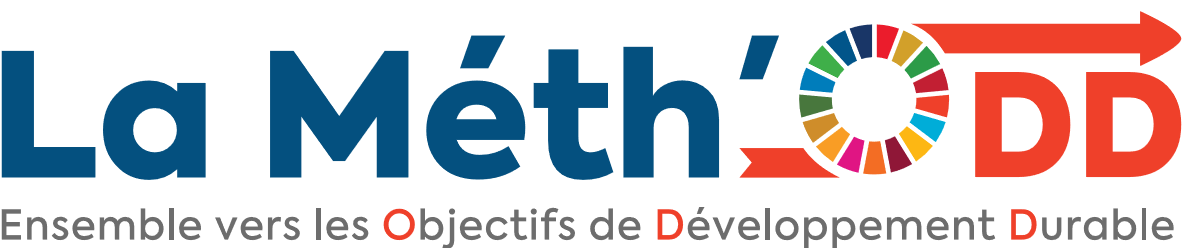 Ensemble vers les Objectifs de Développement Durable